Ramstein AB
Special Morale and Welfare (SM&W) 
Program
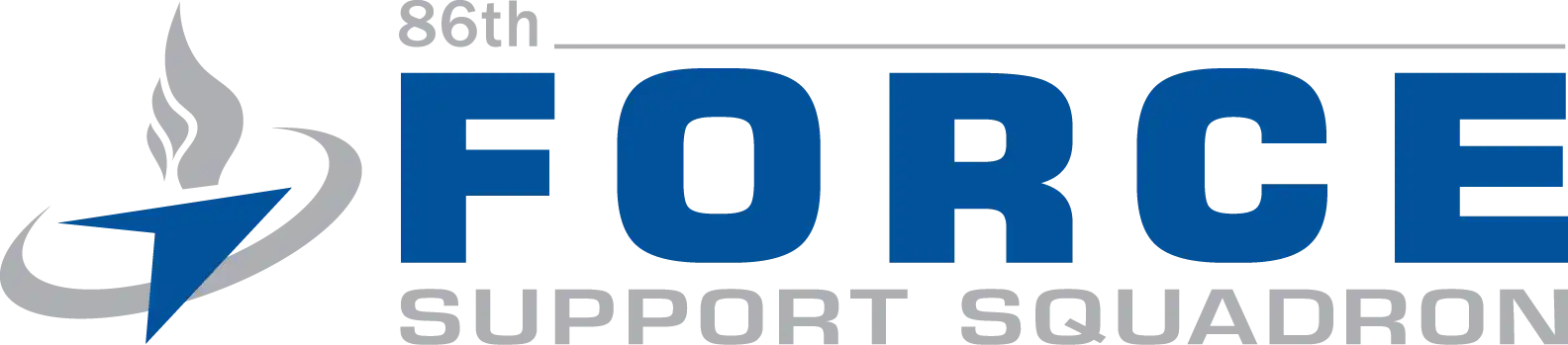 1
Program Details
What is it?
Special Morale and Welfare (SM&W)
Conservative use of non-appropriated funds in support of the military community
Used in conjunction with official ceremonies and functions
Authority: AFMAN34-201, 28 Sep 18, Chapter 12

What isn’t it?
Is not a replacement fund source in lieu of authorized APFs
Is not limited to specific grades or levels of personnel
Does not support or contribute to individuals or private organizations

Approval Process
The unit POC fills out an SM&W request form and submits to their Commander for digital signature
Requesting Commander (or delegate) submits the signed form to 86 FSS/FSR not later than 12 workdays PRIOR to the event date for processing
Do not execute expenditures prior to receiving final approval from 86 FSS!
Authorized Expenditures
Authorized Expenditures (cont.)
* Light refreshments are defined as nonalcoholic beverages and finger foods (i.e. yogurts, pastries, fruit / vegetable / cheese trays, or chips & dips). The cost may include disposable serving ware or any MWR activity service charge or set-up fee.
* Immediate family is defined as spouse and children if the member is married. The mother, father, children, brother(s) / sister(s) may be used if the member is unmarried.
Points of Contact
For additional information or for any questions you may have regarding this program, please contact us!

Organizational Box:  86fss.smw@us.af.mil

Ms. Sandra Johnson, NAF Financial Operations Assistant, DSN 480-6035

Ms. Elizabeth McCormick, Deputy Chief, NAF Resources, DSN 480-2453

Mr. Scott Wooley, Chief, NAF Resources, DSN 480-5979

Visit our website!  86fss.com/home/